THE CINCINNATI SISTER CITIES (INDIA)
 PRESENTS
INDIAN FILM FESTIVAL        OF 
CINCINNATI
“Engage Diversity Through Film”
            SEPT 5-14 2019
At Cincinnati Art Musuem 
Esquire & Kenwood Theatres
SPONSOR BENEFITS 2019
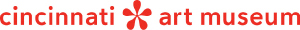 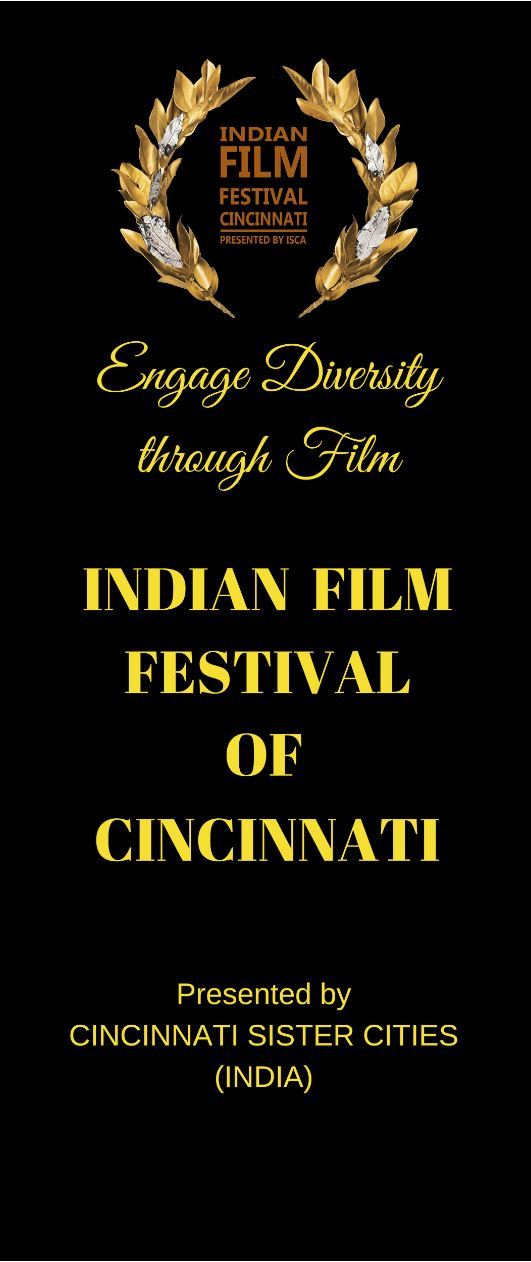 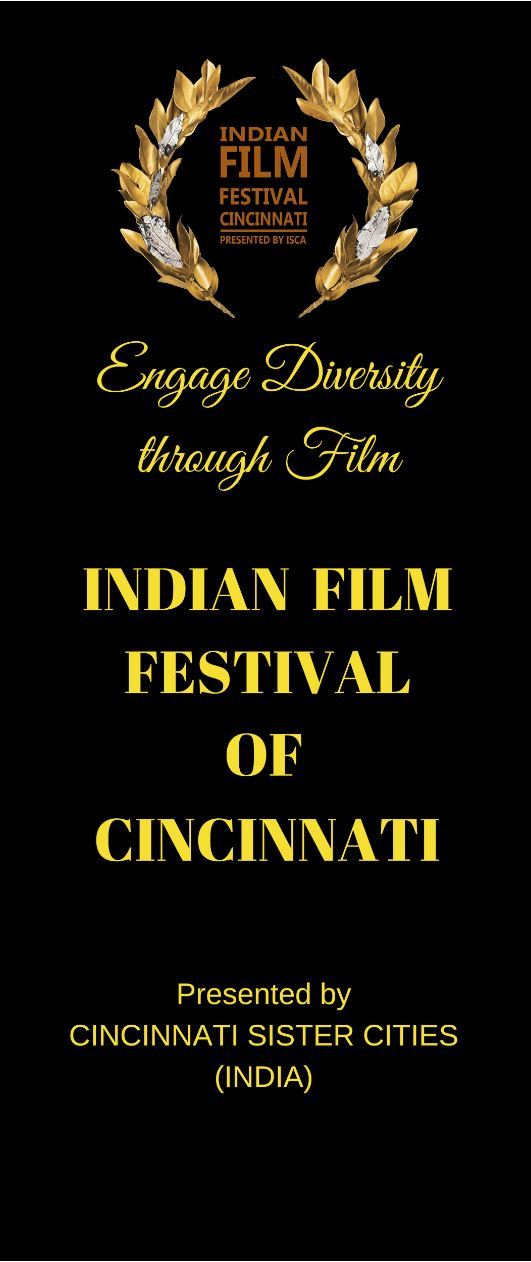 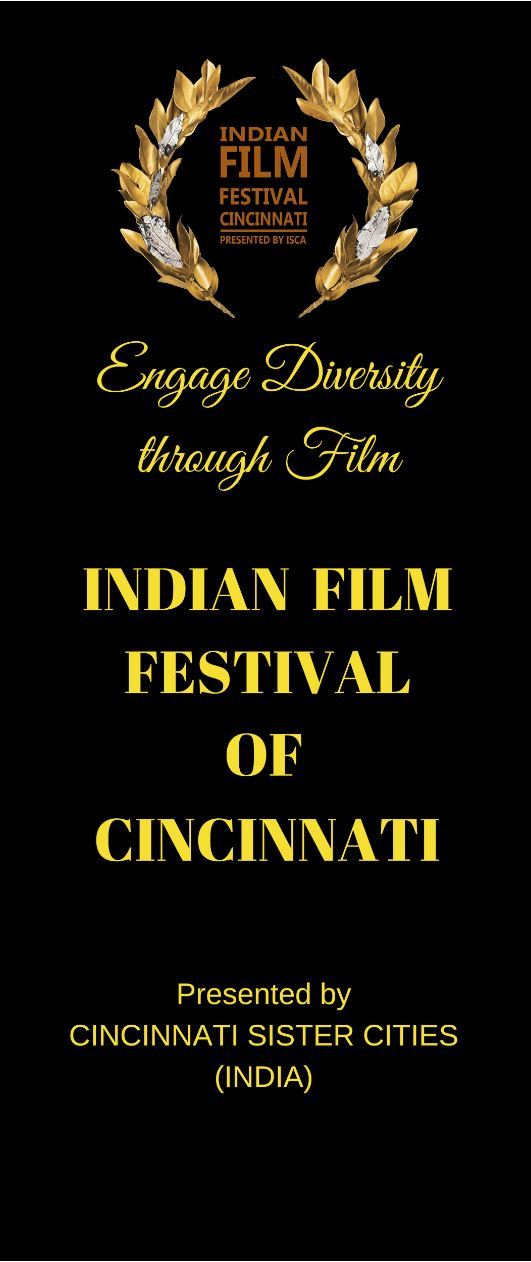 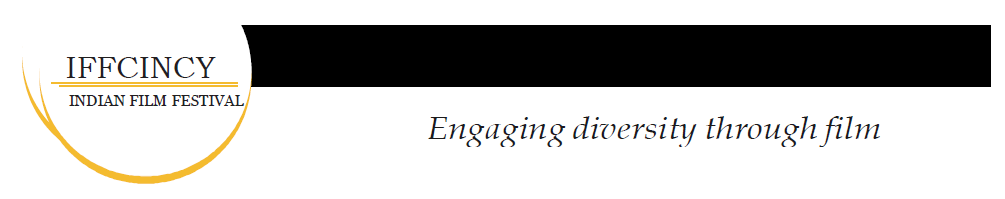 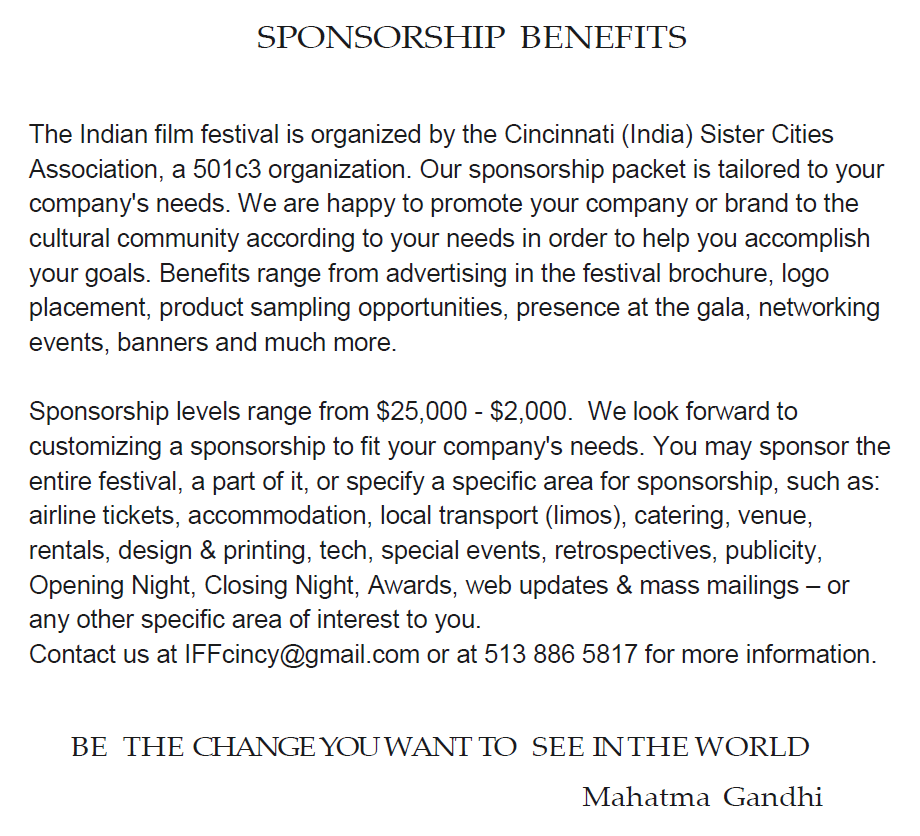 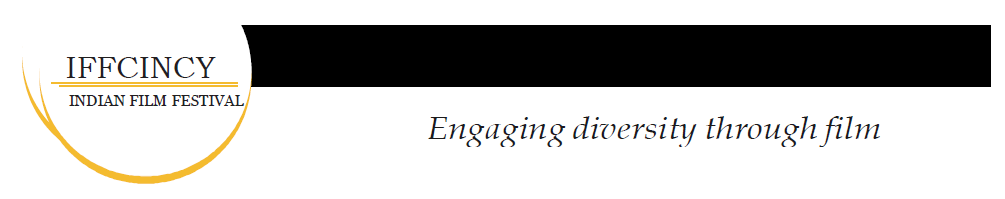 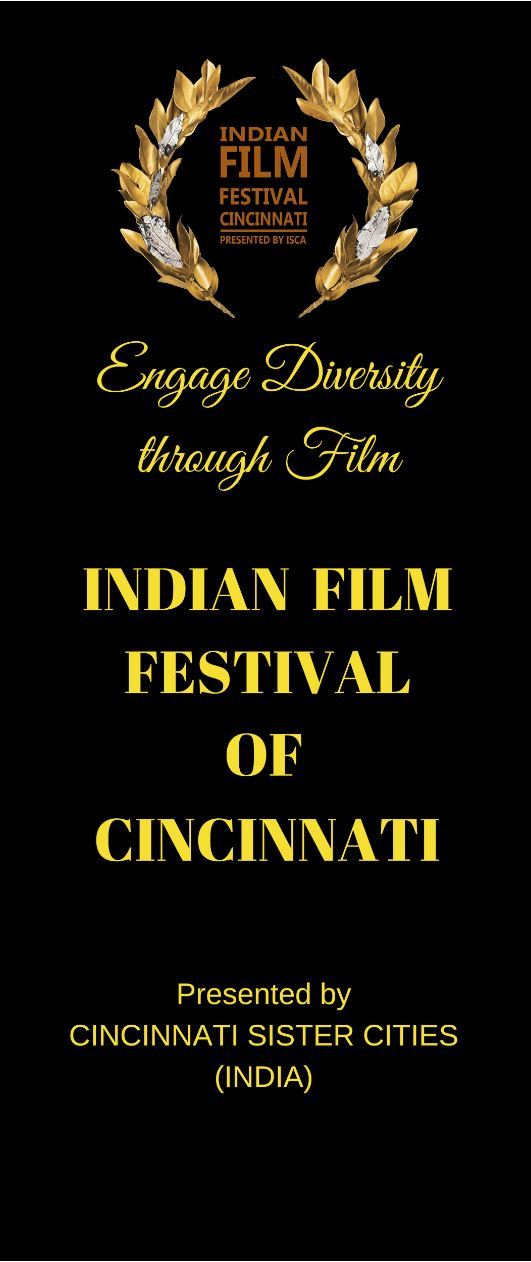 INDIAN
FILMFESTIVAL
CINCINATI
&
OHIOSEPT 5-12
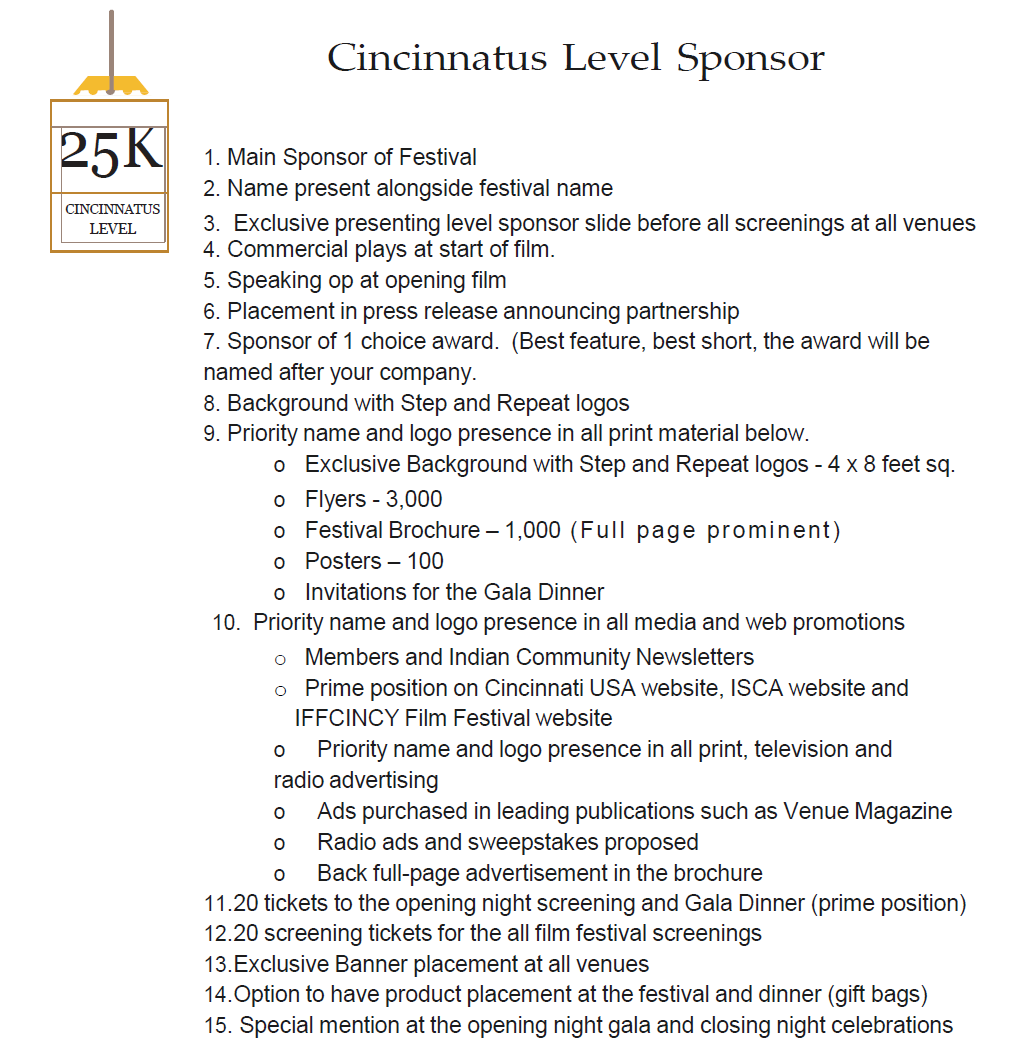 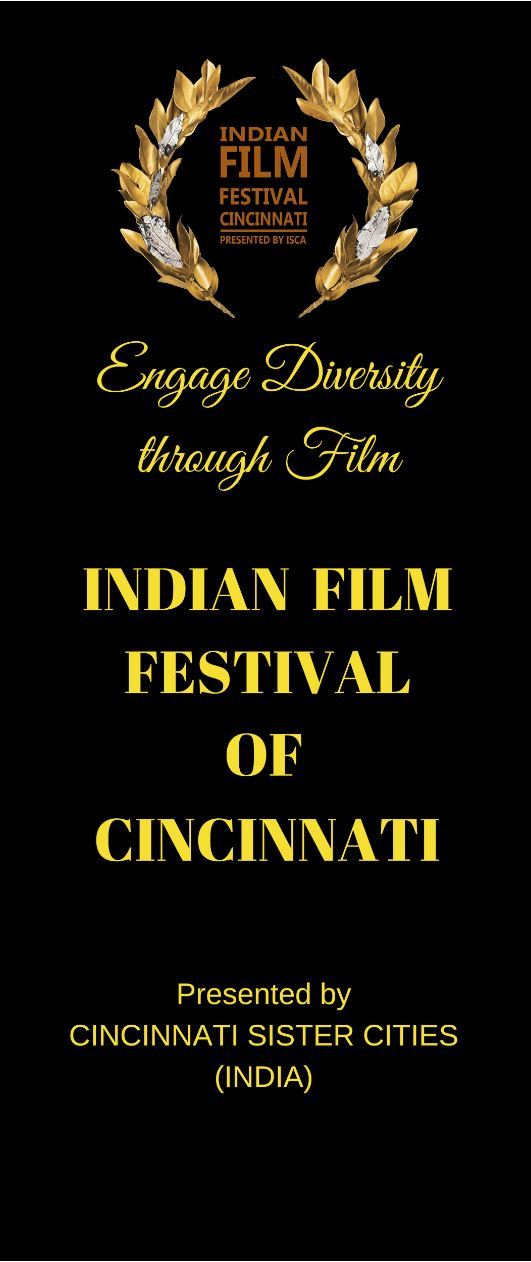 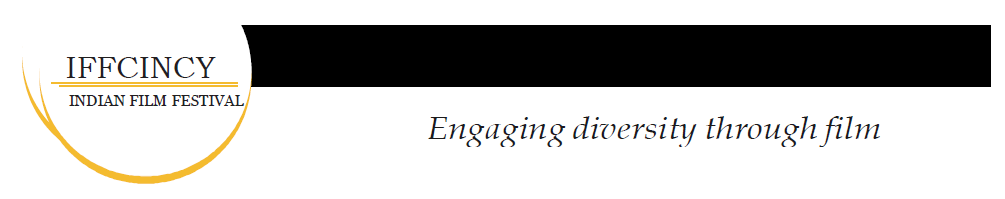 INDIAN
FILMFESTIVAL
CINCINNATI
&
OHIOSEPT 5-12
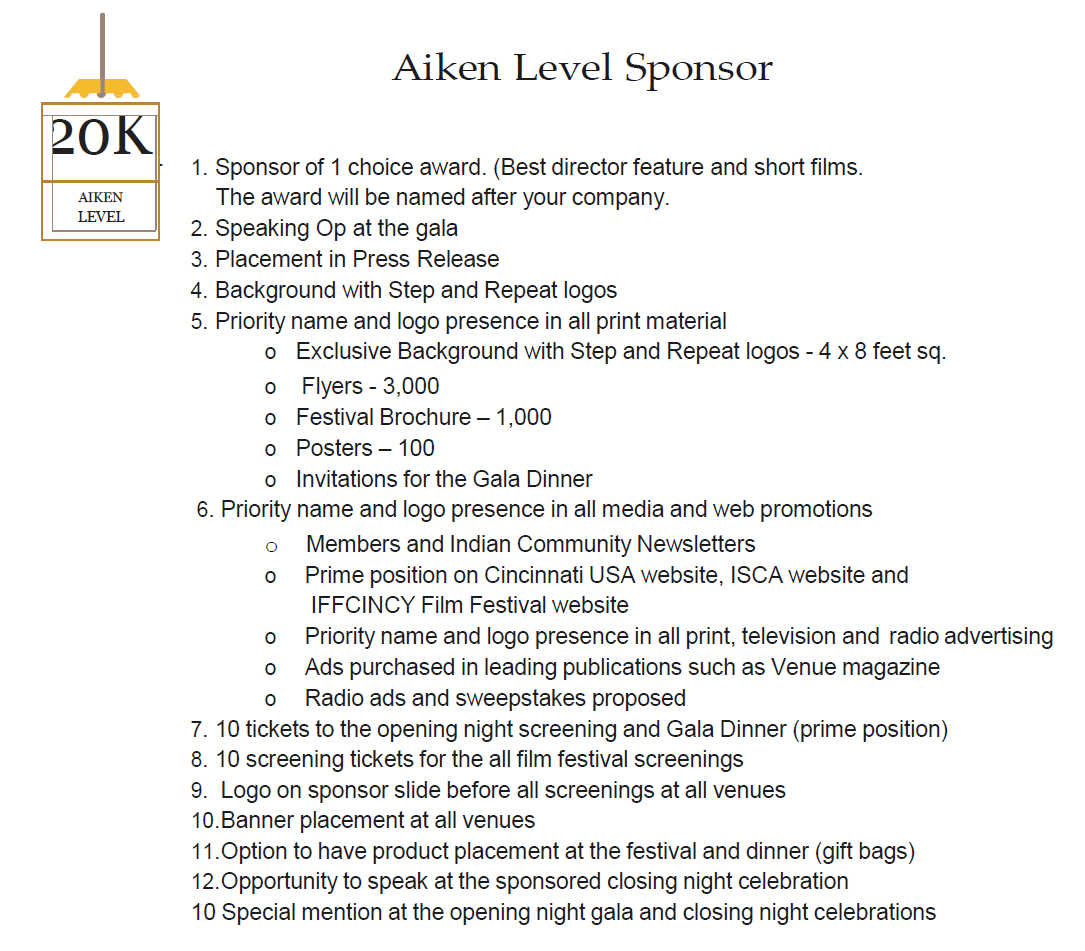 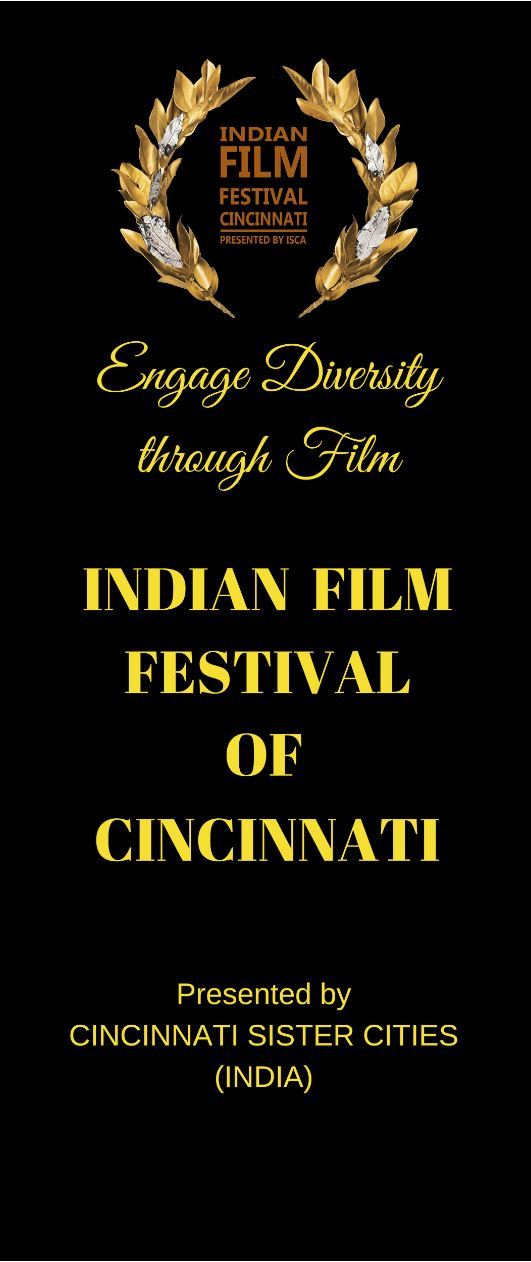 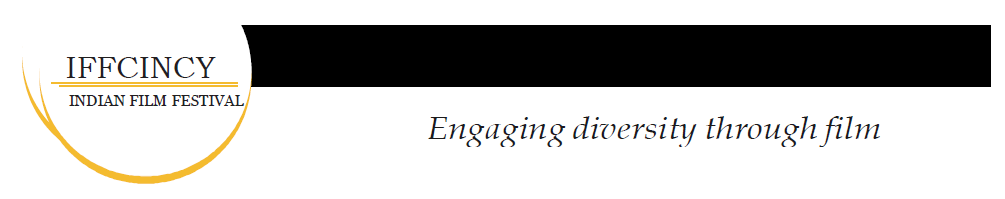 INDIAN
FILMFESTIVAL
CINCINNATI
&
OHIOSEPT 5-12
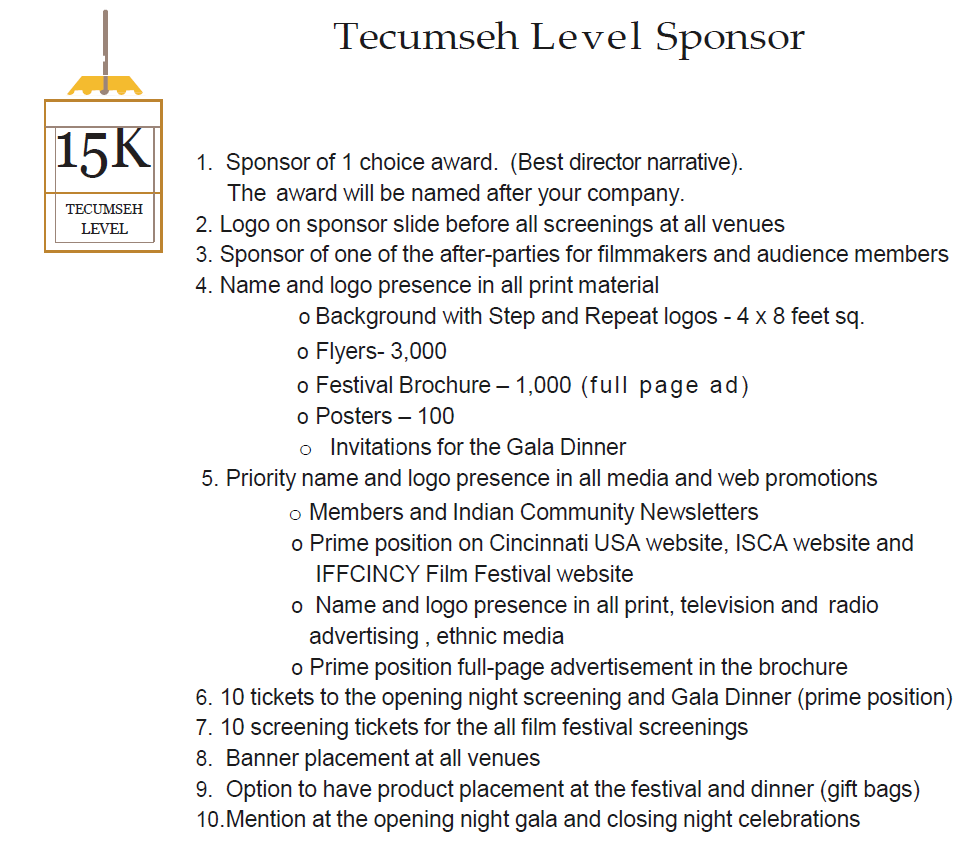 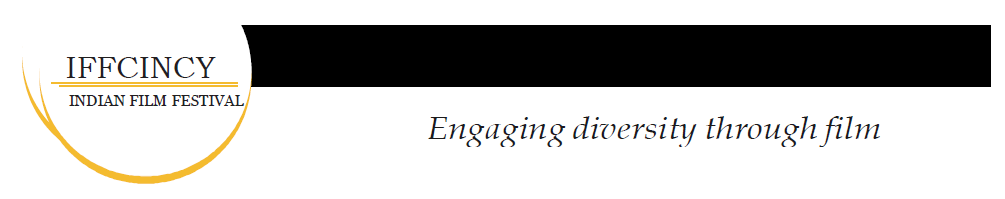 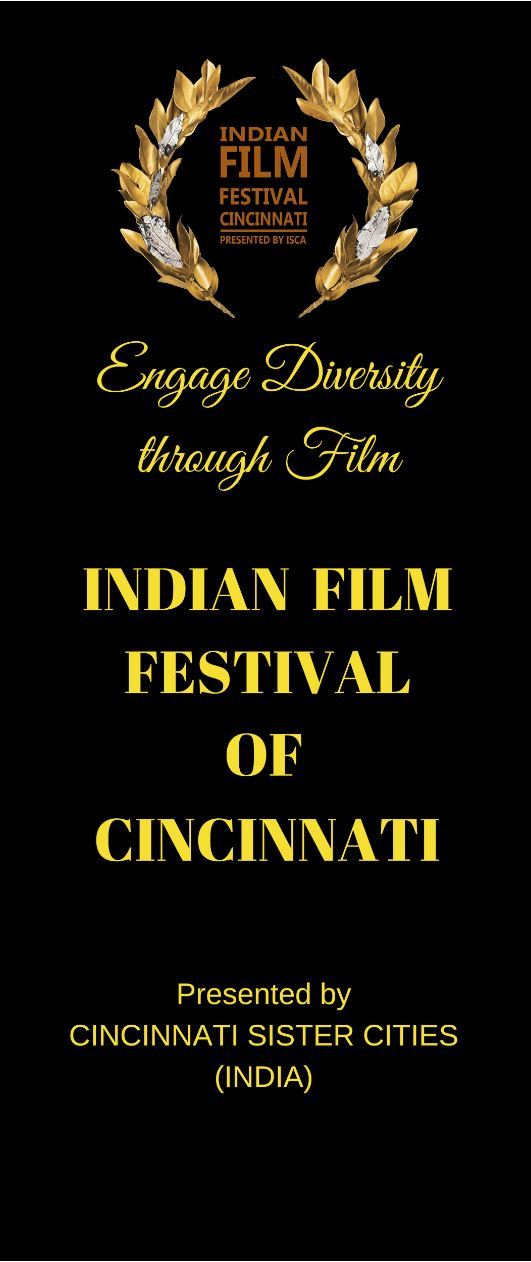 INDIAN
FILMFESTIVAL
CINCINN
&
OHIOSEPT 5-1
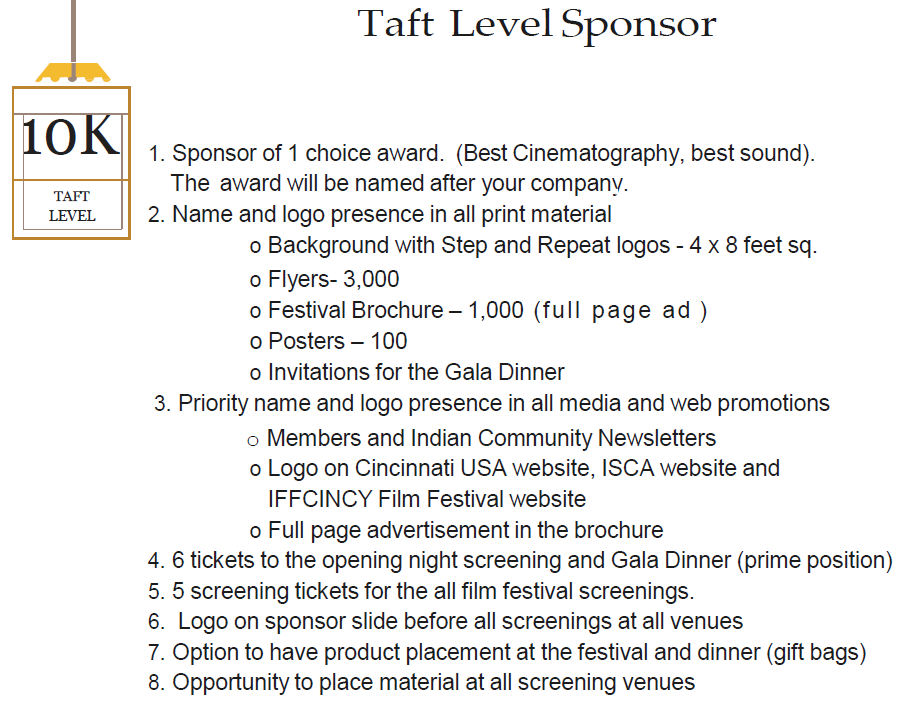 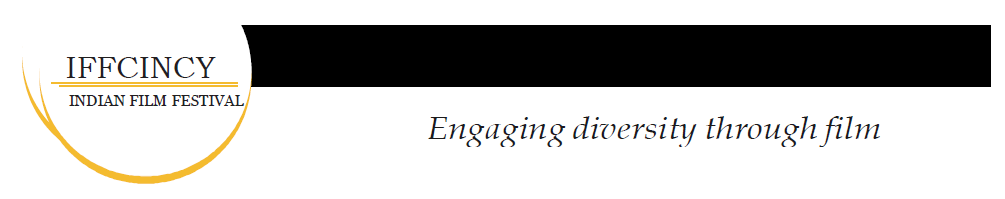 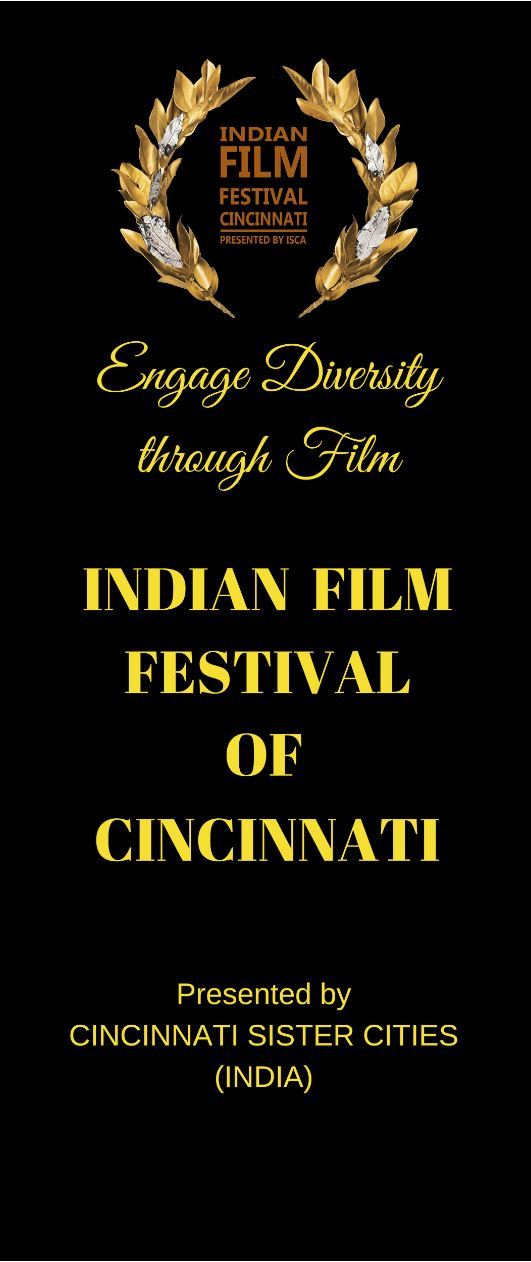 &
OHIO
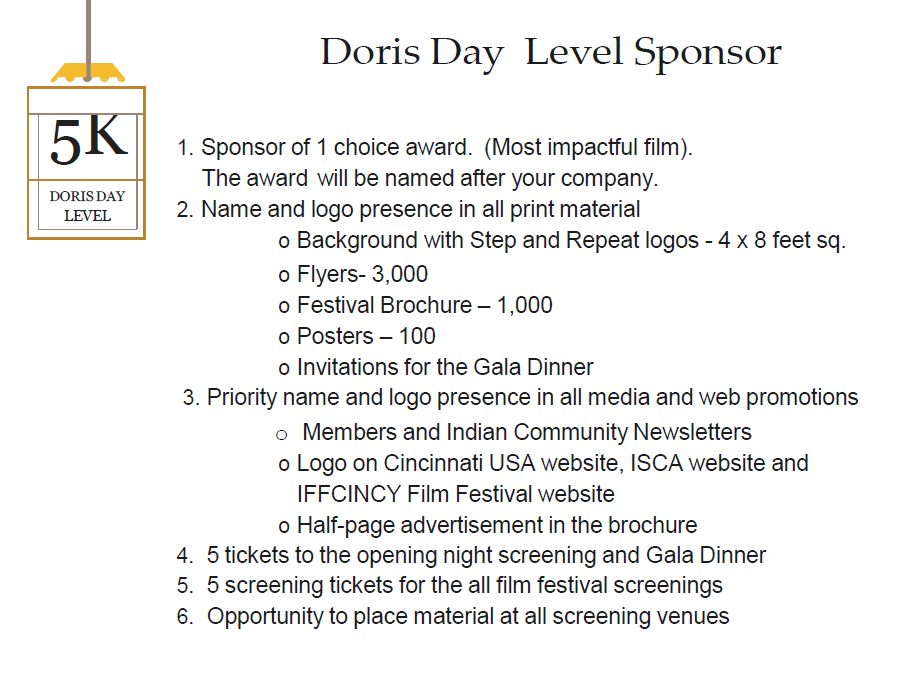 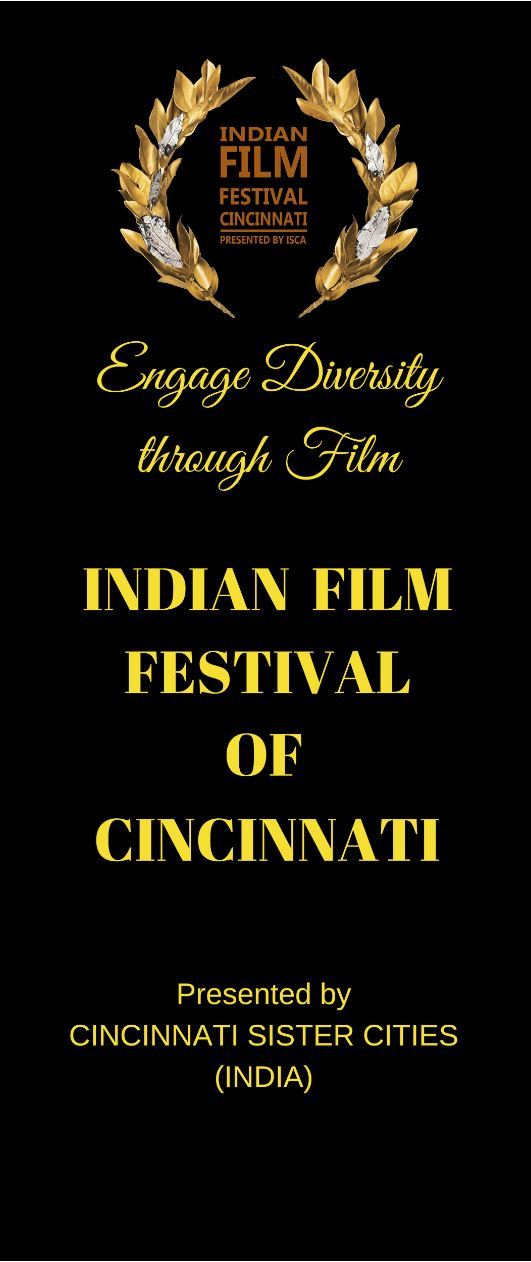 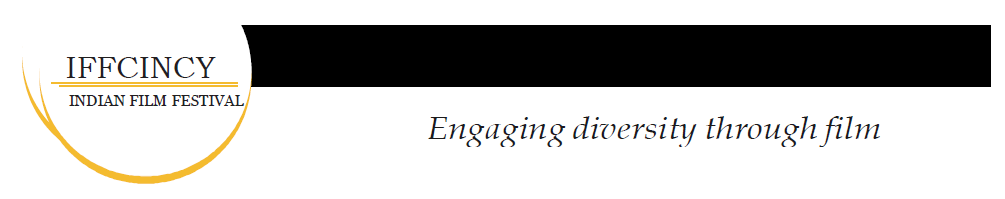 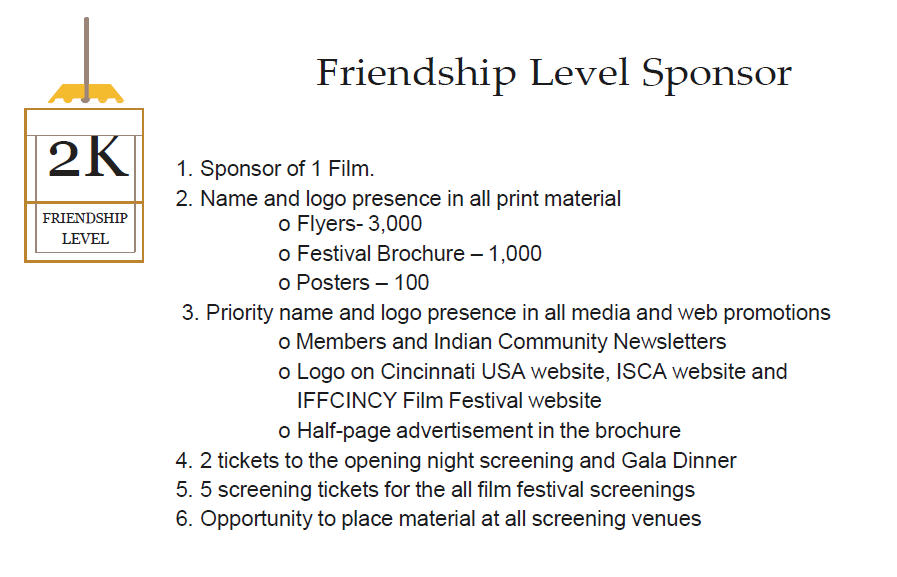 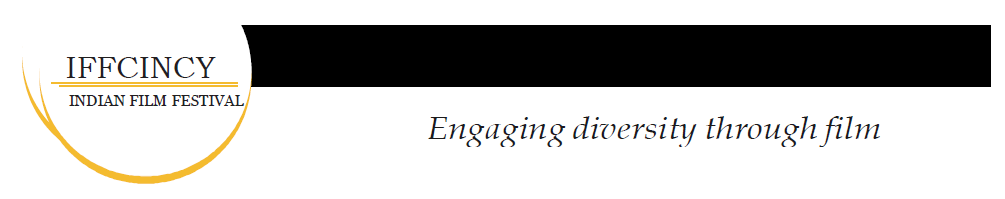 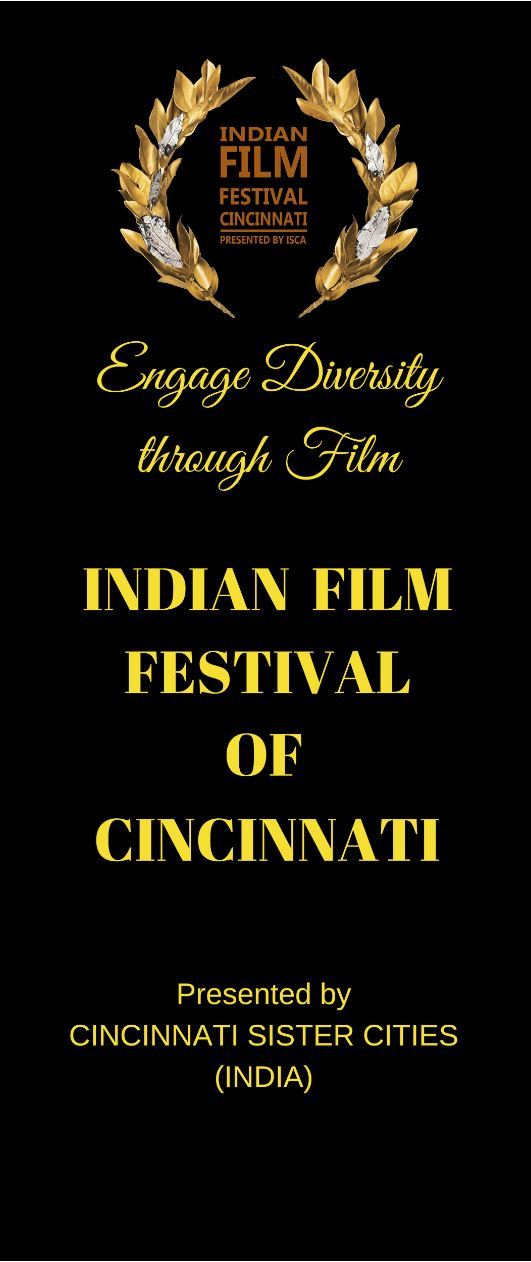 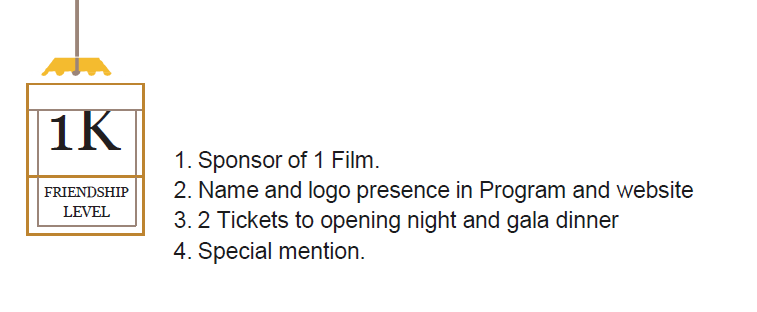 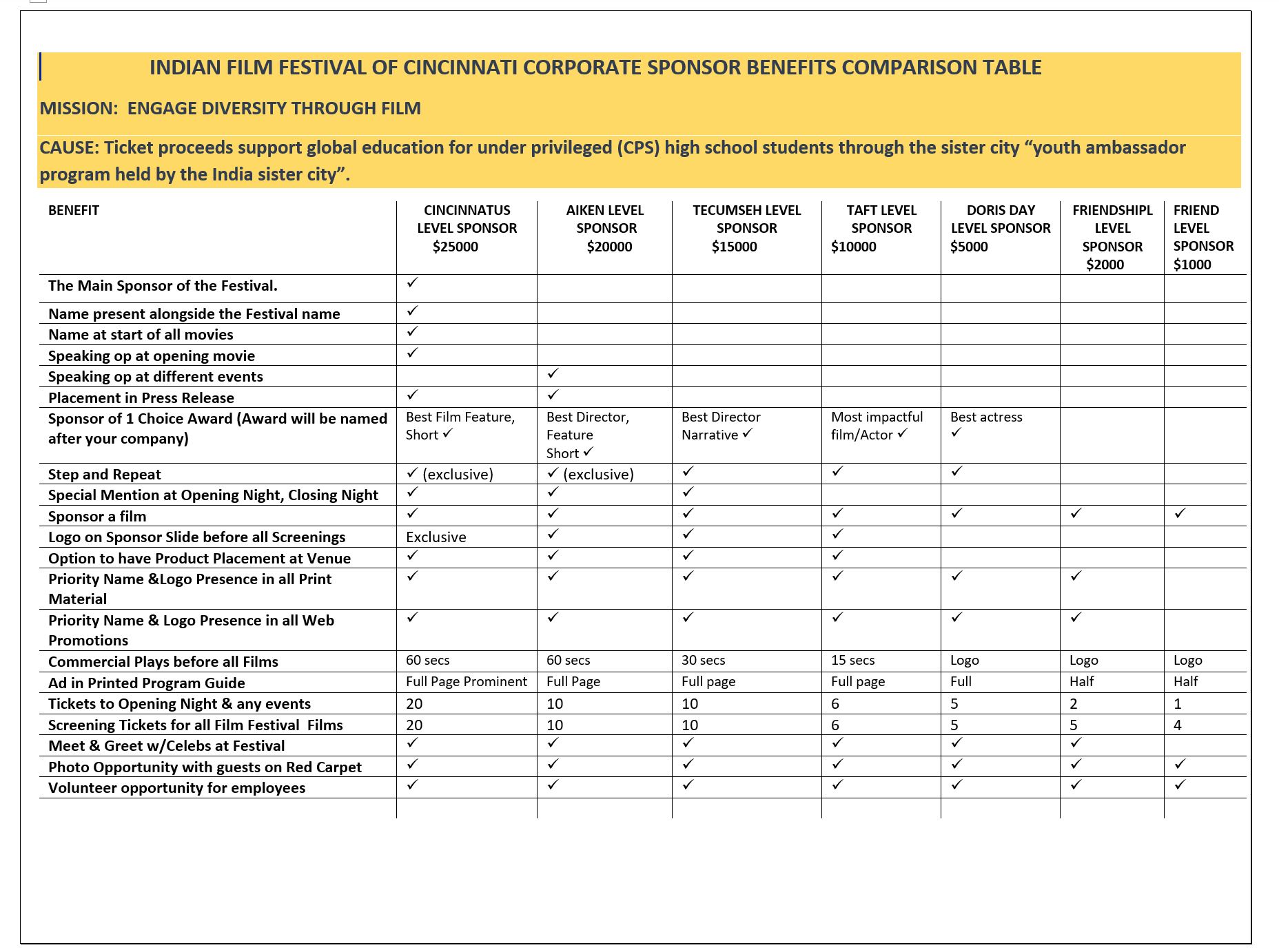 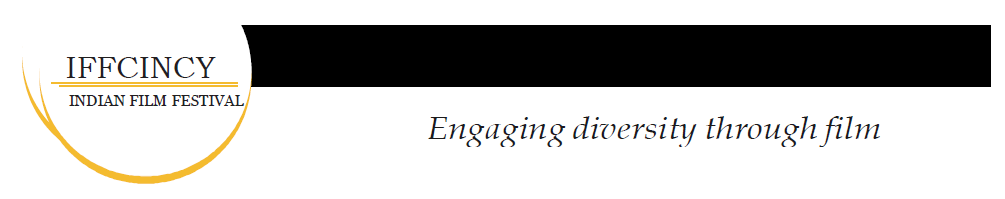 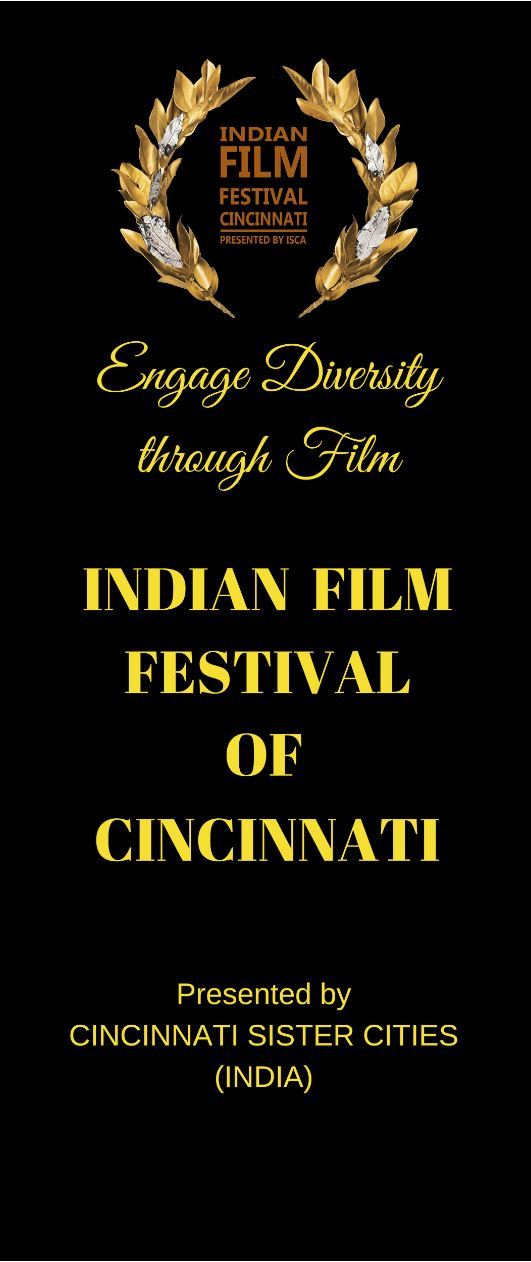 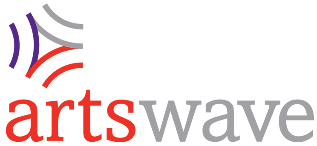 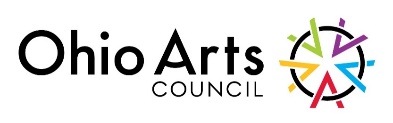 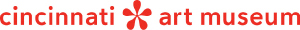 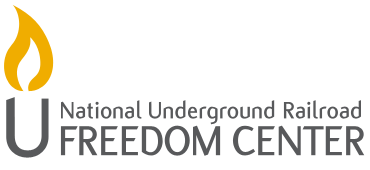 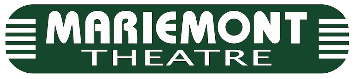 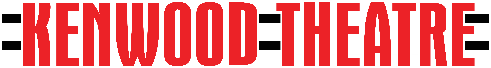 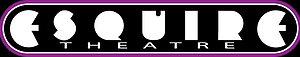